資料2-2
Ｒ４年度就労移行等連携調整事業
【予算要求額：3,796千円】
【これまでの取組みH30～R2】
【計画目標達成に向けての課題】
○就労アセスメント強化事業（アドバイザー派遣）
　・就労移行支援事業所、就労継続支援A型・就労継続
　　支援B型事業所の就労アセスメント力・支援力の向上
○研修による人材育成
　・支援力の向上と好事例の横展開
国の基本指針に基づく障がい者計画では、今増加傾向にある一般就労への移行者をＲ１実績の1.27倍かつ各事業類型(移行・就Ａ・就Ｂ)ごとに達成する必要があり、現行の実績を維持するだけでは不十分【量拡大・質向上が必要】
これまで個別に支援をしても、人事異動等による事業所全体の支援力の低下を防げず、結果的に事業所にノウハウが蓄積されていない【一般化が必要】
【R2までの目標　主なもの】※（）内はR2実績
○福祉施設からの一般就労者数 R2　1,700人（2,015人）
○開設から２年以上の就労実績のない移行事業所数
　R2　ゼロか所（45か所）　・・・二極化の解消
【R5までの目標　主なもの】
〇福祉施設からの一般就労者数　R1の1.27倍以上　 2,824人
　　内訳：移行からR1の1.30倍以上（ 1,910人）、就Ａから R1の1.26倍以上（507人）、
　　　　　就ＢからR1の1.23倍以上（   285人） NEW
〇就労定着支援事業の就労定着率8割以上の事業所70％以上　NEW
【R３・４事業内容】
就労系障害福祉サービス事業所を対象とした、府として質の高い就労支援にかかる「支援の手引き」を作成。これを事業所で実際に活用するために、アドバイザーの派遣による実地支援を行うとともに、併せて研修・報告会を開催することで、各事業所の支援力をより強化し、「福祉施設から一般就労への移行」及び「就労定着」を促進する。
(１)質の高い就労支援にかかる各事業類型ごとの「支援の手引き」を作成
　　➀ これまでのアドバイザー派遣を通じて得た知見を踏まえ、培ってきたノウハウを見える化。
　　　（アセスメント・モニタリングといったプロセスごとの注意点等）
　　➁ 就労支援に必要となる基本的な技術や、参考となる事例、実践的なツール等を、➀で見える化したノウハウと統合。
　　➂ 各事業類型や障がい種別に応じて項目を分けるなど、現場の支援員が理解しやすいよう体系化し、現場の手本となる手引きを作成。
　　※就労実績のよい事業所や企業・行政等の関係機関で構成する会議体において検討。
　　④ 事業所において手引きを試行的に活用した就労支援を実践するため、各地域ブロックあたり１事業所（府内全８地域ブロック※）にアドバイ
　　　ザーが介入し技術的な指導助言を行い、就労アセスメント力や支援スキルの向上を図る【アドバイザー派遣】
　　⑤ ④で試行実施した結果及び研修・報告会で得られた事業所からの反応を手引きへ反映【アップデート】
(２)研修・報告会による「支援の手引き」を活用できる人材の育成とその普及
　・実際に手引きを取り入れて実現した効果を報告会で発表してもらう（好事例の横展開）
　・支援員の人事異動や事業所の開廃等に対応するため、初任者向けに就労支援の基礎的な研修を実施
※８地域ブロック
　大阪市・豊能・三島・北河内・
　中河内・南河内・泉北・泉南
【期待される効果】
【R３～５の展開】
質の高い就労支援の手引きの作成・
　普及による事業所の支援力向上

府全域の一般就労人数の増加・就労定着の促進
【R５】
Ｒ３・Ｒ４作成の手引きを踏まえ、福祉圏域ごとに活用可能な連携体制モデルを作成し、自立支援協議会等を通じた普及を図る。　⇒　自発的な取組みにつなげる
【R３】
移行・定着支援
事業向け手引きの
作成／普及
【R４】
就労継続支援Ａ型・Ｂ型向け手引きの
作成／普及
１
R4年度　就A・就Bからの一般就労支援ガイドブック（案）
【目的・対象】
・障がい者計画目標として、R2年度までは無かったA型・B型からの一般就労が明確に位置付けられた。
・A型・B型の「（福祉的就労から）一般就労への移行に向けた支援」という役割に基づき、Ａ型・Ｂ型からの一般就労・就労移行支援事業所への移行をめざし、A型・B型の支援者を対象に、一般就労に向けての基本的な知識を習得し、就労支援力の向上を図る必要がある。
⇒R3作成障がい者就労支援ガイドブックでは対応できない部分を補うなどし、 A型・Ｂ型の支援者が、実践で使えるガイドブックの作成する。
【R5の取組みを見据えた課題の検討】
【必要な視点・R3ガイドブックとの違い】
・移行・A型・B型からの一般就労について、援護の実施者である市町村・他事業所との円滑な連携
・地域資源との連携（人材不足に悩む企業ニーズとのマッチング等）
・支援者への意識づけ（心構え）
・利用者の就労意欲を高めるための取組み
・就職活動に向けてのステップ
・A型・B型の役割を踏まえた地域の連携機関との関り
・事業所が活用できる制度（就労移行支援体制加算、就労移行連携加算等）
【R4事業委託仕様書内容（予定）】
【アドバイザー派遣の目的】
「就労支援ガイドブック」の試行実施（A型・B型からの一般就労についての課題の把握・事例の収集を含む）及び派遣先の利用者に対しての実践的活用（アセスメント）
①手引きの作成
②アドバイザー派遣（A型・B型）8か所以上
③支援の手引きの実践（派遣先利用者のアセスメント）8人程度
は作成検討会を表す（５回を想定）
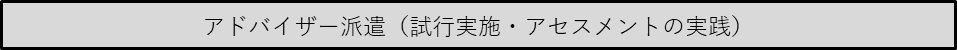 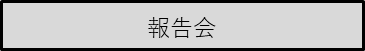 【作成検討会メンバー案】
２
・A型　・B型　・移行/定着　・就ポツ　・企業　・相談支援　・支援組織　・行政（労働局・市・府）
支援の手引き作成